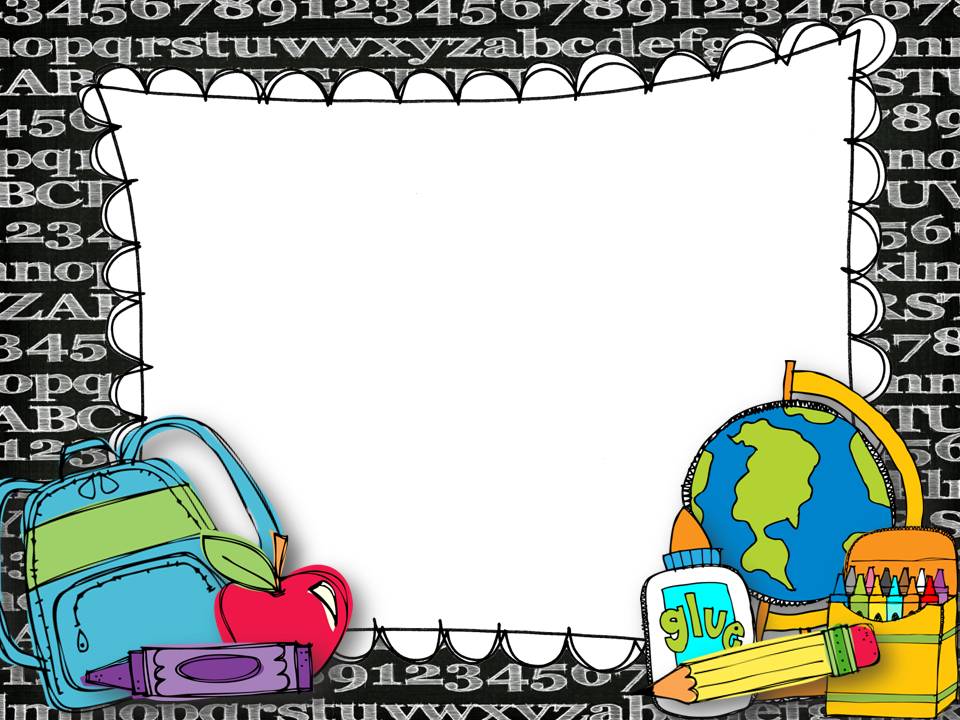 Open House 
2021-2022
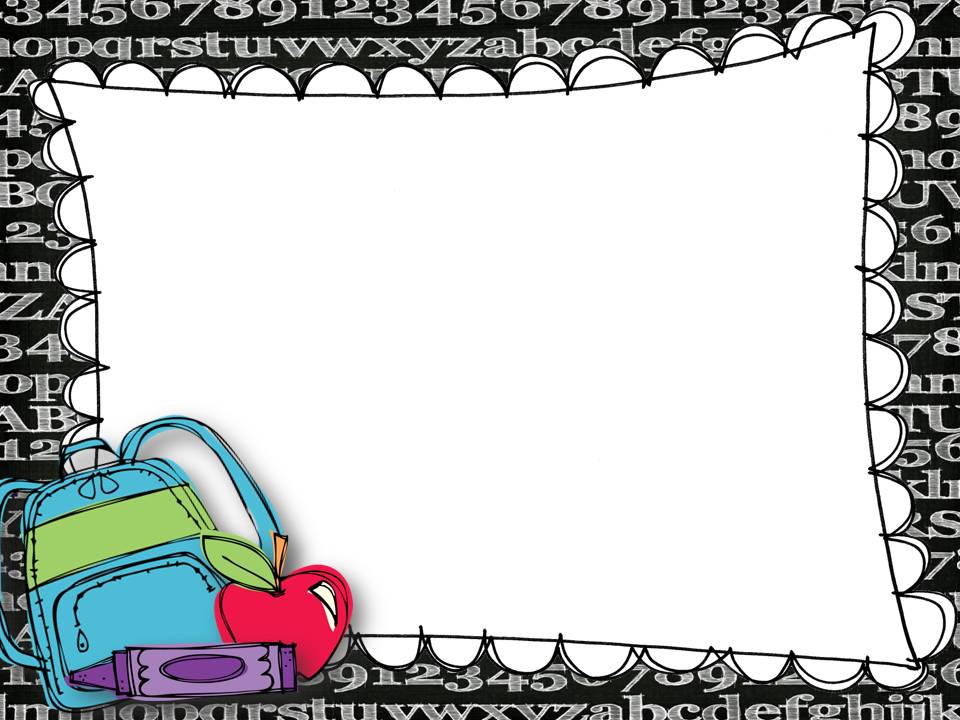 Communication
Classroom number: 610
Email: tarquinios@leonschools.net
   Communication: Monthly Calendar and Email 
(Phone call if needed.)
       Conferences Via Zoom- 1st  Nine Weeks 
          All other meetings are by request or as needed.
[Speaker Notes: Binder, Remind]
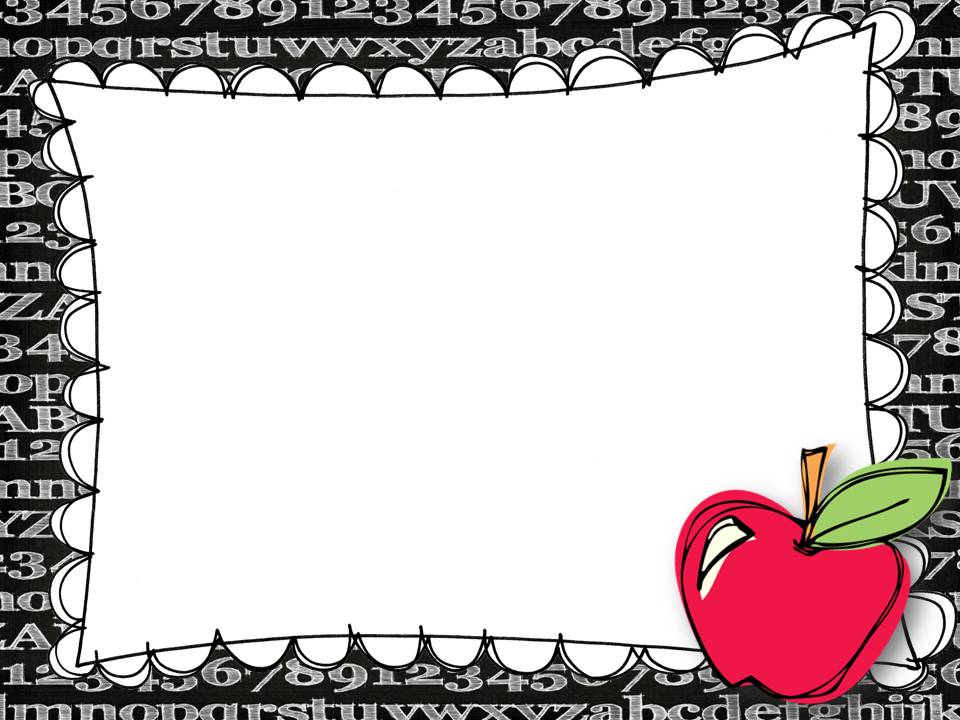 Classroom Community
Our classroom is a community.  We talk a lot about being a part of a classroom

 family. In our community, we have rules and procedures to help us get along

 with each other.

Classroom Rules

Listen.  Follow directions the first time.

Do your best work. Do not distract others from their work.

Respect others. Be kind with your words and actions.

Listen when others are speaking.

Hawks Expectations

Have Respect

Act Responsible

Work Hard

Keep a Positive Attitude

Stay Safe
[Speaker Notes: Your behavior system]
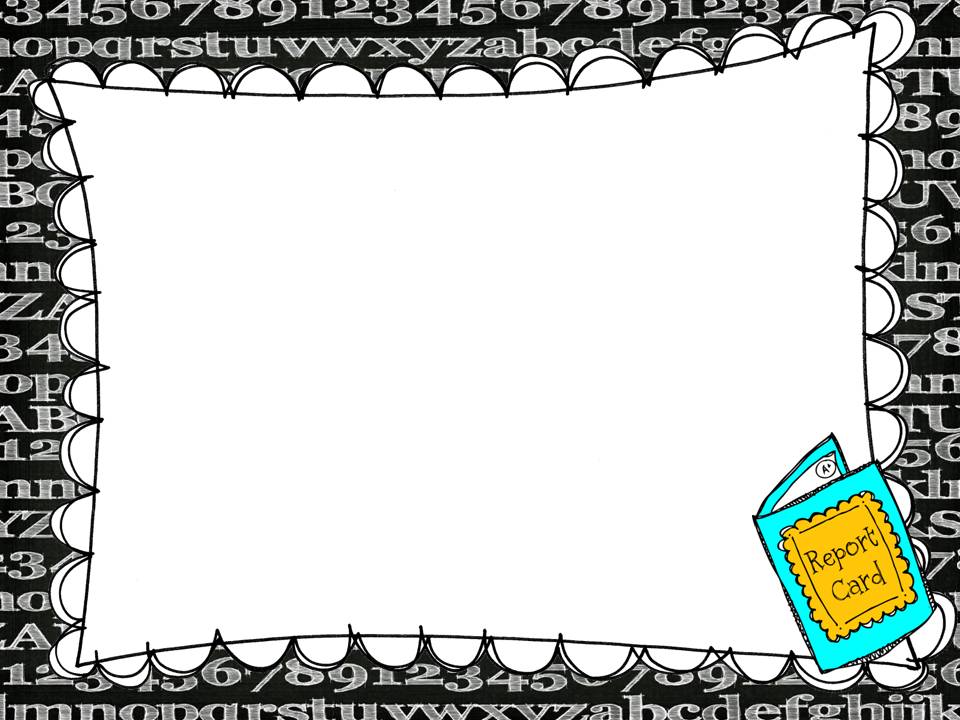 Behavior plan
Behavior will be marked on the monthly calendar. 
 
Please sign and leave the calendar in the folder throughout the month.

 
1.  GREEN-Verbal reminder of expectations

2. YELLOW-Intervention such as:
                   Verbal warning
                   Conference with teacher

3. ORANGE-Teacher moves the student to different location in classroom. 
	    Walking at recess

4. RED-Teacher moves the student to a different class  
           Walking at recess
	   Contact parents by email or phone.

5. RED-Referral is written in Focus.  
	Teacher calls the administrator.
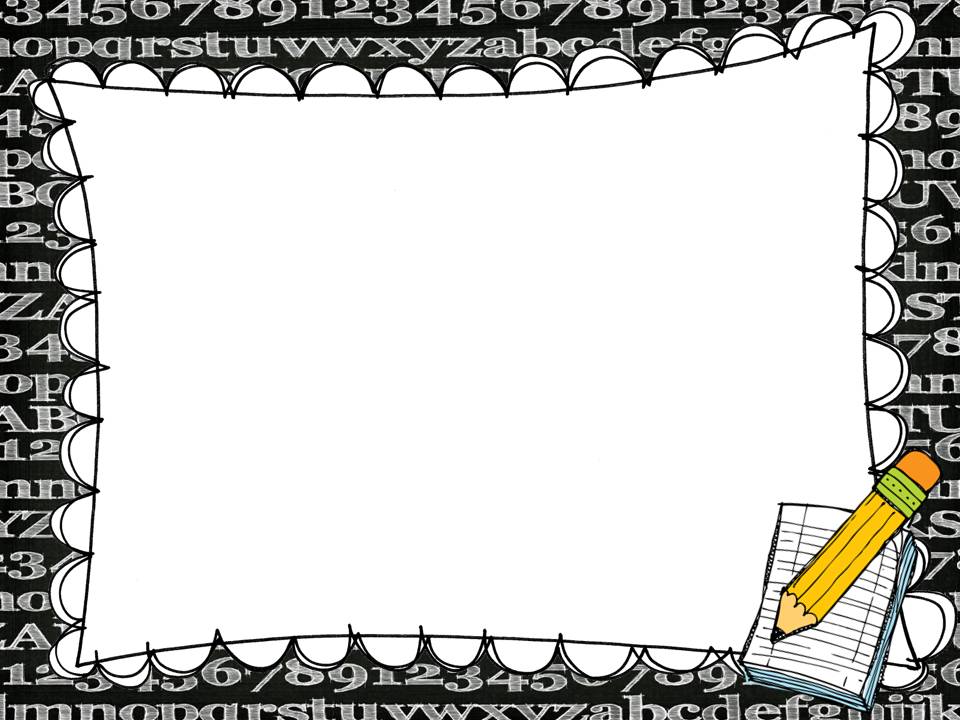 Daily Schedule
8:20-8:30 Students enter classroom 
8:30-8:40 Announcements 
8:40-8:55 Calendar Math, Sight Words, Spelling 
8:55 -10:45 Reading/Language Arts
10:50-11:35 Special Area 
(T/F 11:35 -11:45 -Check out library books)  
11:35 -12:05 Read aloud chapter book, AR 
12:05-12:30 Lunch		
12:35-1:25 Math
1:25-1:50 Science/Social Studies		
1:50-2:10 Recess
2:10-2:45 Pack up, i-Ready	
2:30-3:05 Dismissal
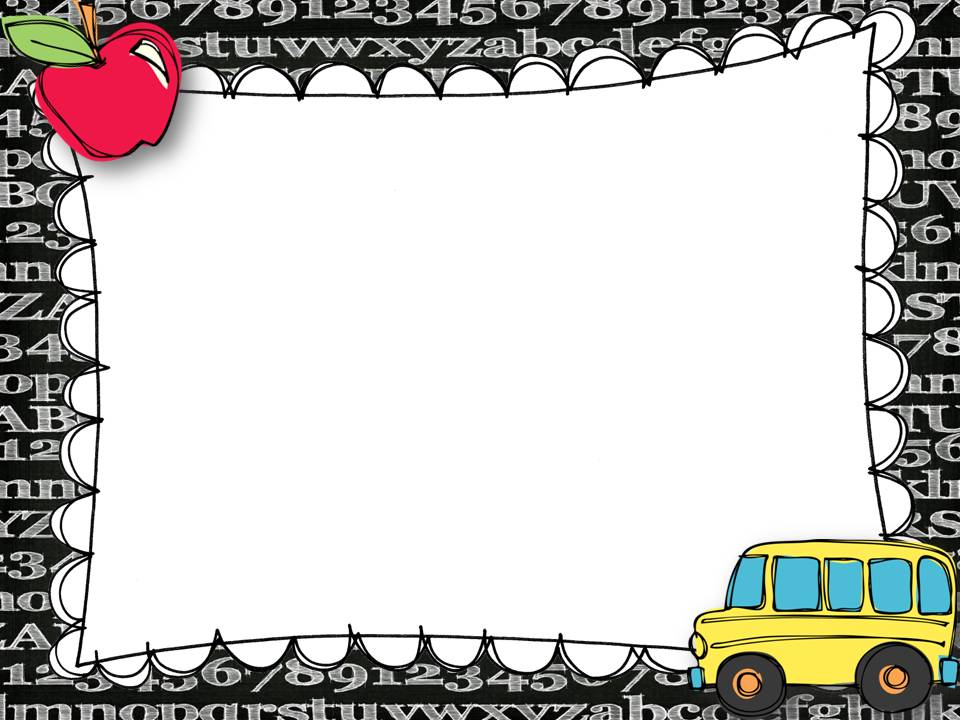 Curriculum & Grading
Reading and Language Arts: 6-Day Rotation
At least 1 Classwork and 2 Test Grade for each week in Wonders
Unit 1 Weeks 1-3 will be read out loud and completed together. Students will be guided on test taking procedures and expectations. 
Unit 1 Week 4 and beyond including Unit Tests are read and answered independently without assistance.  
Word-reading assessment-Every Day 5
Written word assessment- Every Day 6
Starting 2nd nine weeks, students will be required to use correct letter formation and neat handwriting on written tests. 

Math: Pacing depends on the chapter
1 Classwork per week
2 Quizzes per chapter (Mid-Chapter Check Point & Chapter Review)
1 Test grade for each chapter
           
Science/Social Studies: We alternate between the two subjects. 
There will be 5 classwork grades for Science and 5 classwork grades 
Social Studies classwork each quarter (no tests)
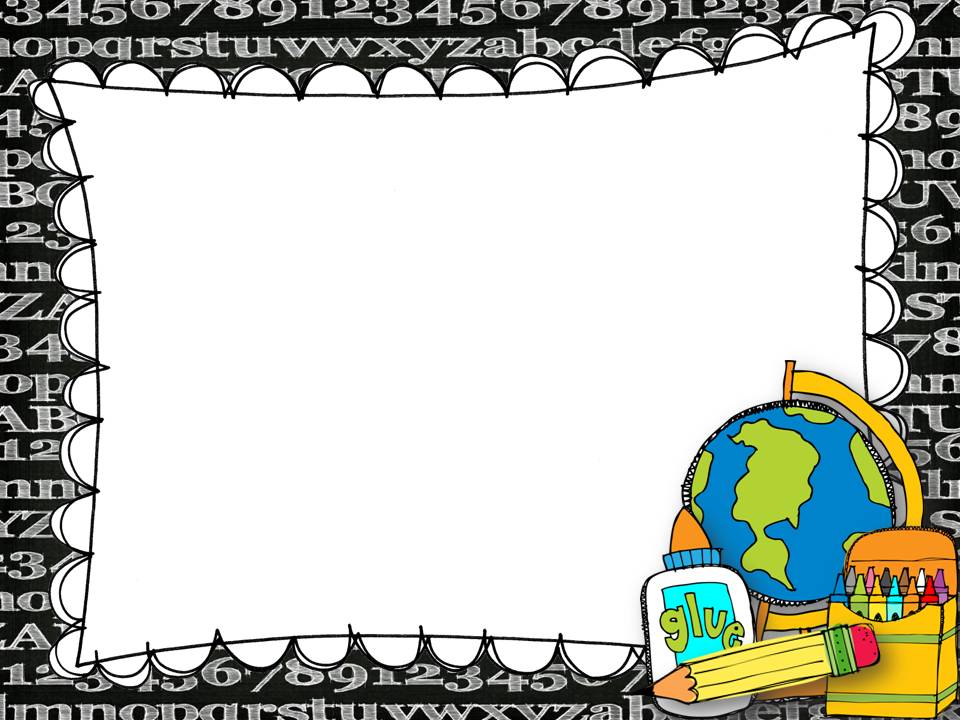 Grading
Students are graded on their mastery of the Florida B.E.S.T Standards for reading and Florida Standards for math, science, and social studies.

You can access your child’s grades through the parent portal.

Report Cards: 
Report cards will be published on FOCUS at the end 
of each nine-week period. Students receive letter grades.
A- 90-100
B-80-89
C-70-79
N-69 and below (Needs Improvement)

X-Exempt 	Z-Missing Assignment
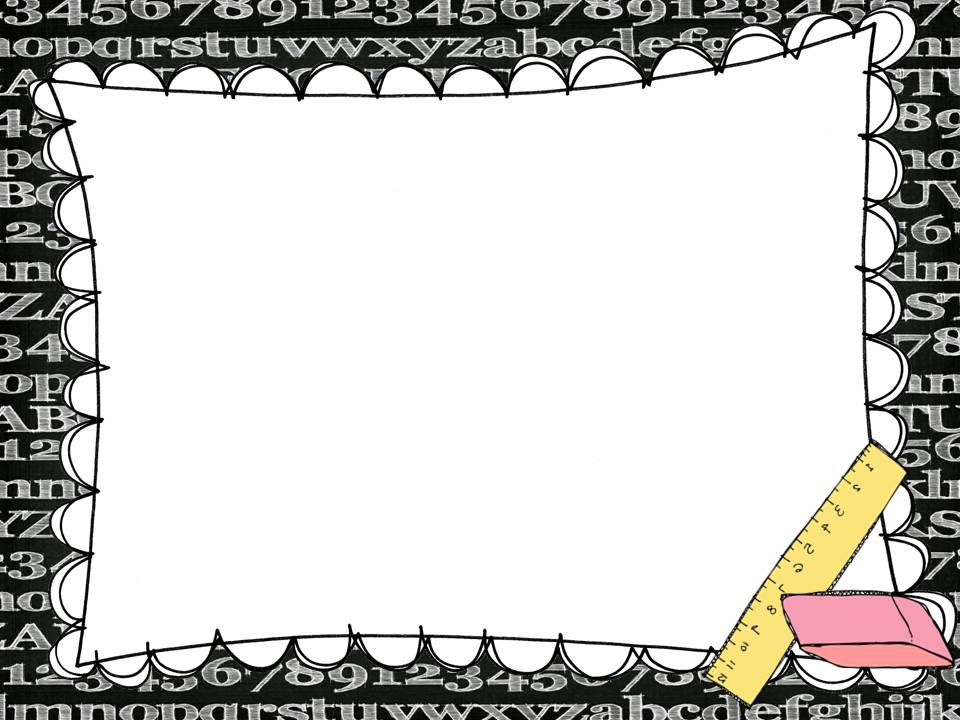 ClassLink
Your child has access to math, science, and 
     reading curriculum components online.

McGraw- Hill Connected-(Reading) Access to 
     all texts, vocabulary words, games, etc.

Thinkcentral-Math

Ed learning-Science

AR

i-Ready

Your child may also access Prodigy, BrainPopJr, Starfall,etc
[Speaker Notes: Canvas? Student passwords?]
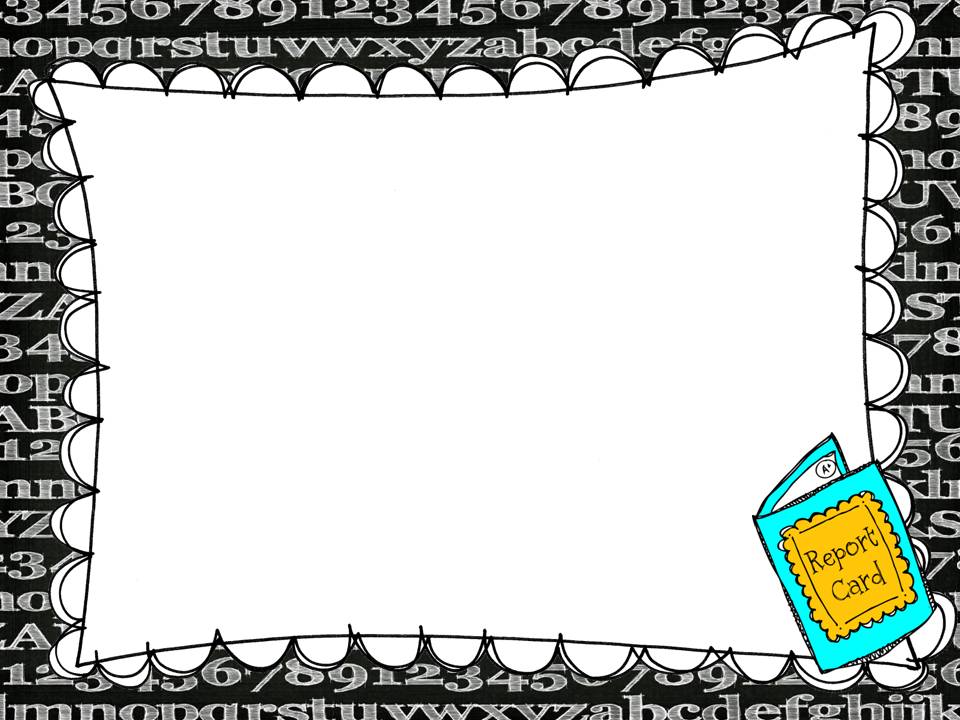 iReady
Computer based learning program we are using this year.
We alternate reading and math throughout the week.
You can use iReady at home for now.
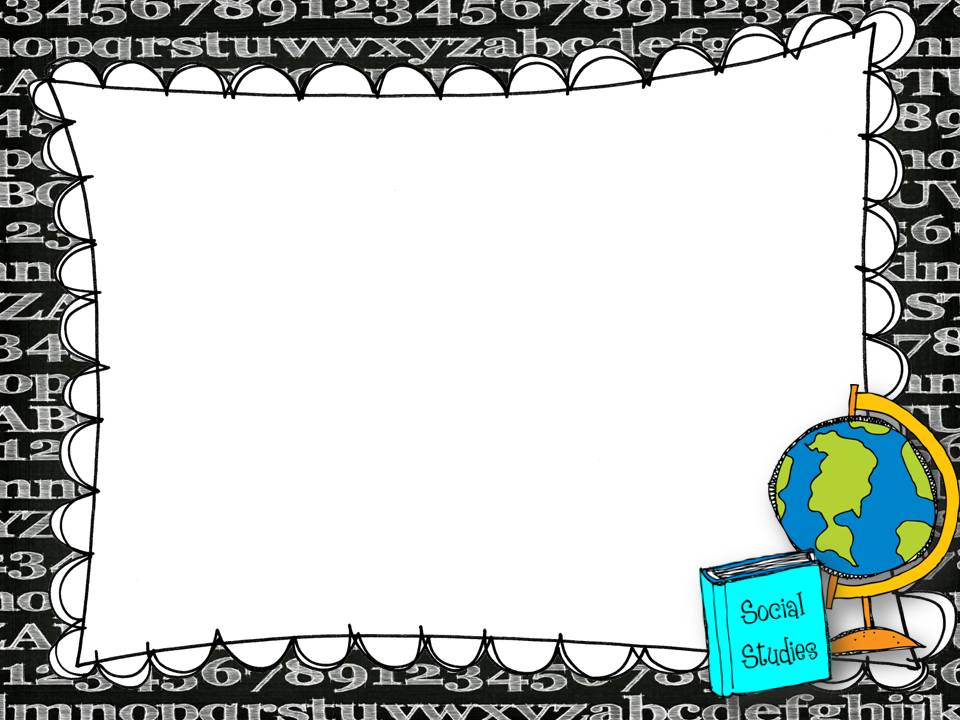 Accelerated Reader-A.R.
Computer based program/chromebooks
Student takes comprehension tests on books read within an assigned range.
All students will read AR books when they show readiness. The STAR test will give a grade equivalence that will determine the level of AR books that they read and test on. Read AR books every night.
Students are expected to maintain an 85%-100% average in comprehension each nine weeks.
Student can earn points towards their goal.
Destiny- reserve books online 
Library- every Tuesday and Friday
All library books need to come back to school EVERYDAY!
[Speaker Notes: 80Destiny? Will be]
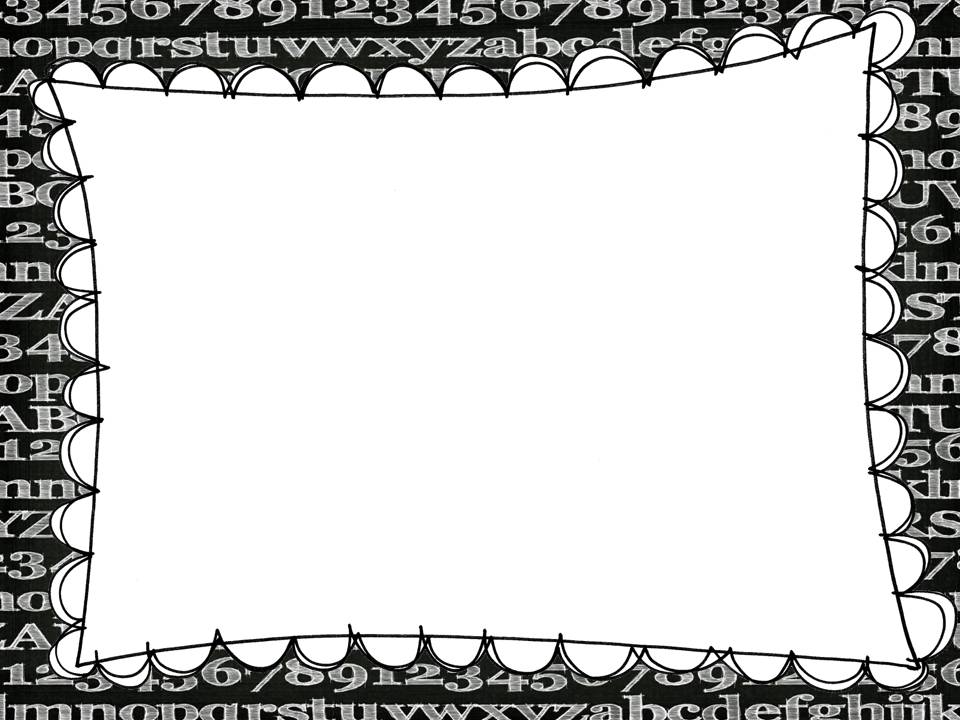 A.R. Continued
Students have at least 20 minutes to read and test during the school day.

Students should read books at least 3 times before quizzing and at least 1 time with an adult. It is easier to focus on 1 book a night rather than multiple. 

Ask your child who, what, when, where, why, how questions to check for understanding.

Please let me know if you have questions about your child’s AR goals, book levels and tests.  

Our goal is to take at least 2 AR tests a week and earn either an 80% or 100%. 

You can use AR Bookfinder to see if a book from home is an AR Book and what the level is.
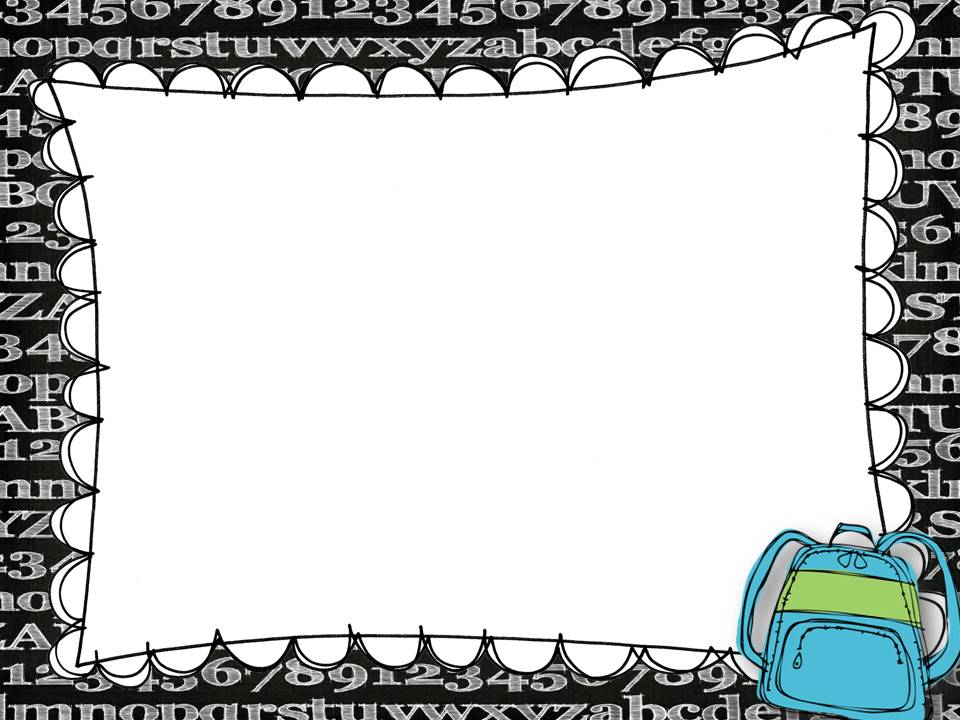 Homework
15+ Minutes of reading every night.  
Please focus on library books.
May also have: 
1- Math practice sheet
Reading/Writing comprehension sheet
Fluency Practice/blending sheet
Completion of any unfinished schoolwork or review of a misunderstood concept.
Please check and return your child’s red folder
 daily!
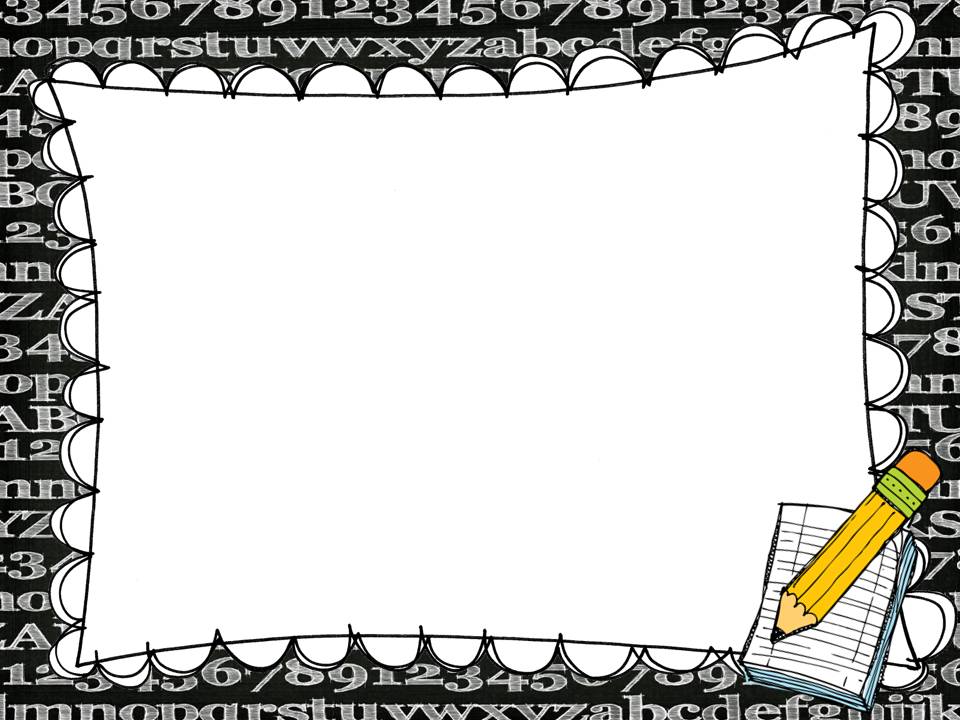 Attendance
The last bell rings at 8:30. Students entering after that time need a pass from the office.

If you know your student will be out, please let me know ahead of time.

The best window of time to be out for appointments is 1:30 or later to avoid missing core instruction.
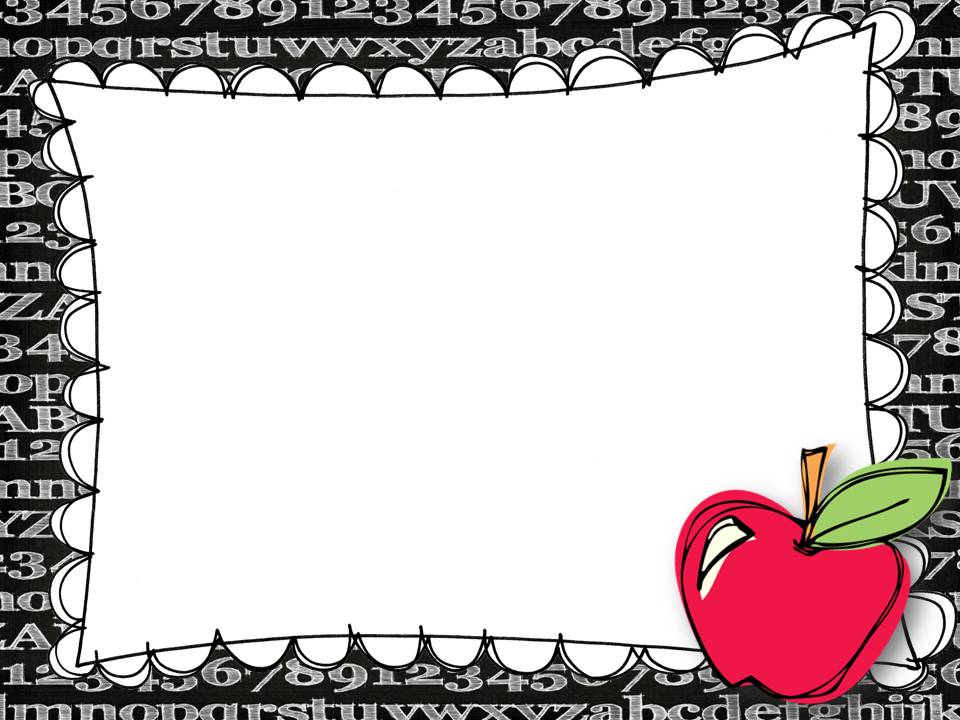 Masks
Masks reduce the spread of germs. Due to distance limitations masks will be worn at all times in the classroom by students and teachers.​
​
We will talk about keeping our hands off our masks and only removing them when instructed to do so. 

​Please help me by making sure to send a clean mask each day. ​

Please have your child store an extra mask in a labeled Ziploc in their backpack.

Lanyards or mask holders are encouraged so that students 
     have a place to keep them other than their pockets.
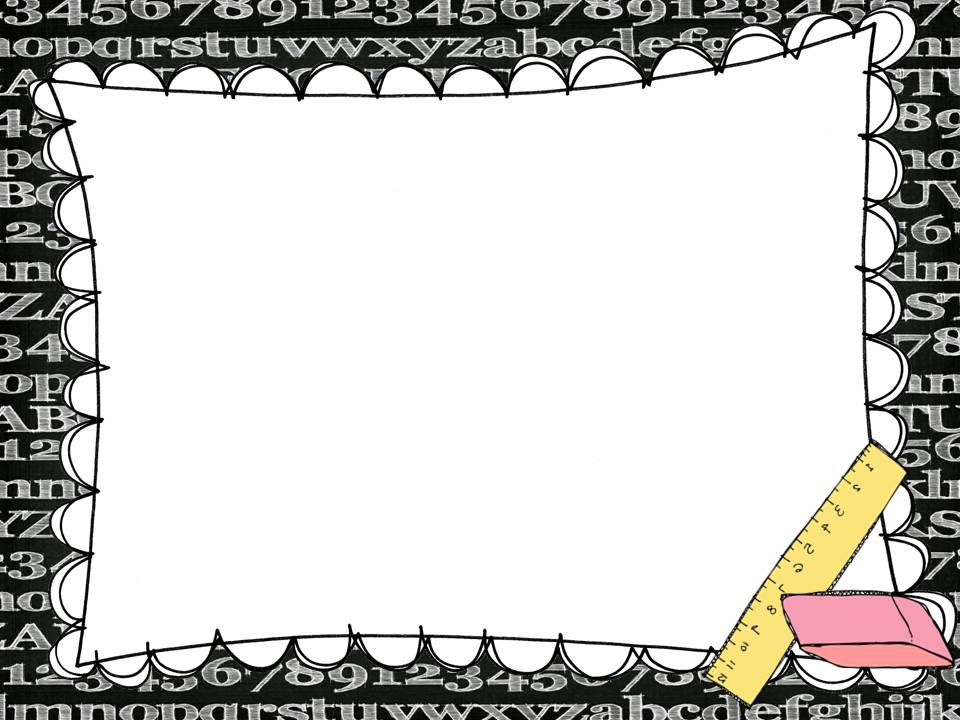 Things You Need to Know
Anyone who enters the campus must wear a mask to enter the front office.

Students must be fever-free for 48 hours before returning to school. 

Water fountains will not be used. Please send your child with a water bottle. The students will have access to it throughout the day, including P.E. 

My goal for this year is to love your child, help their minds             grow strong, and keep everyone healthy and safe!
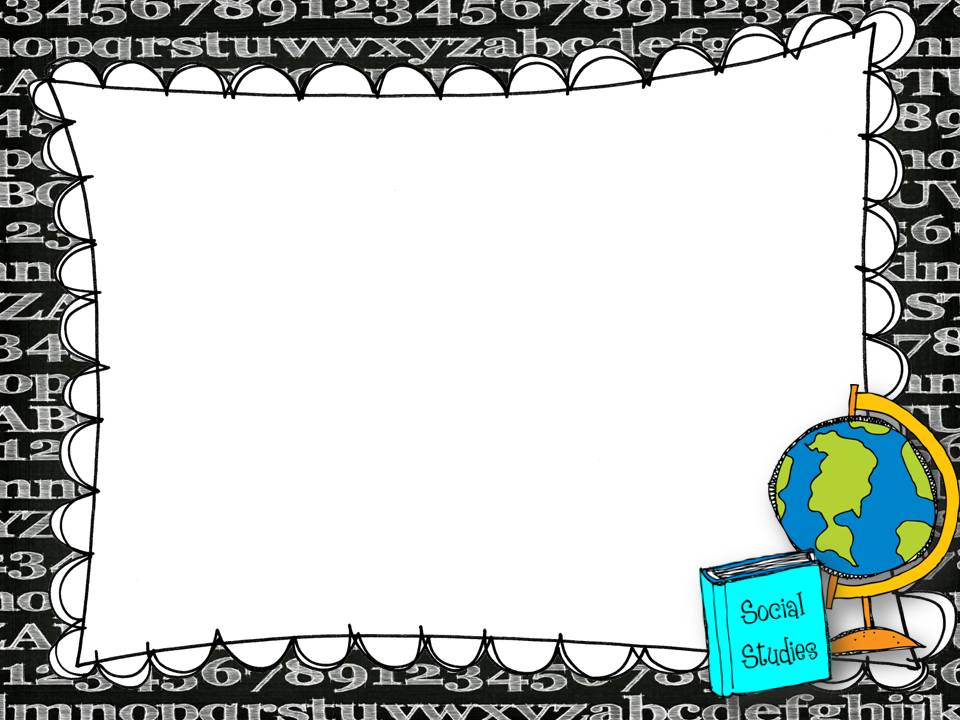 Room Parents
If you would be willing to be our 
room parent or co-parent, 
please let me know.
[Speaker Notes: 80Destiny? Will be]